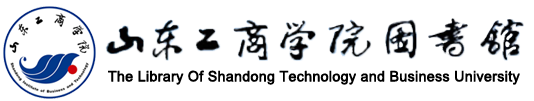 第三课       信息源
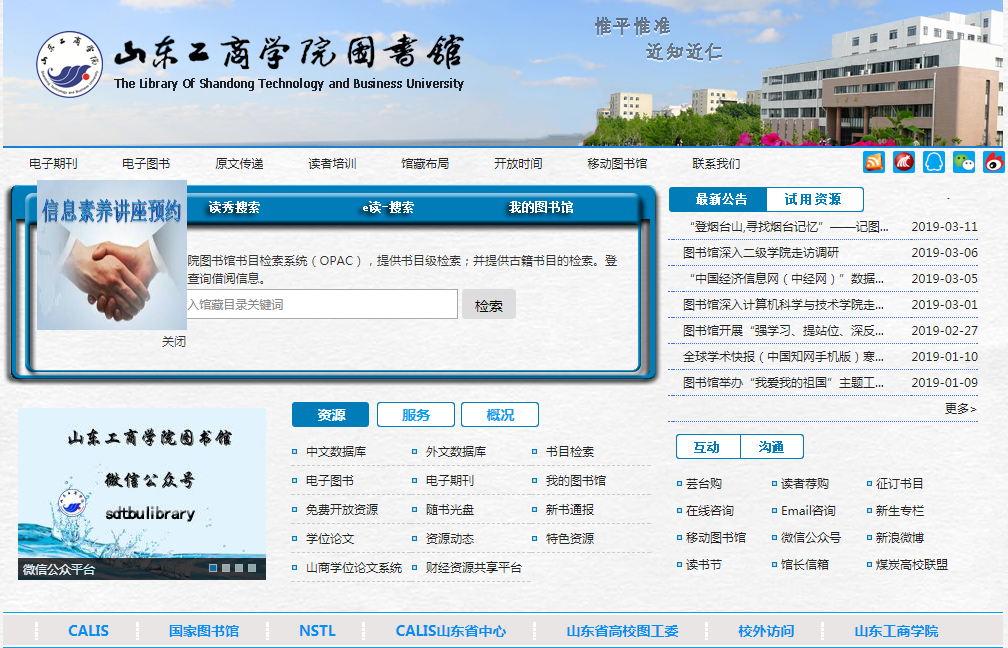 信息检索系列讲座
NO.3
图书馆信息服务部  董宁
[Speaker Notes: © Copyright Showeet.com – Creative & Free PowerPoint Templates]
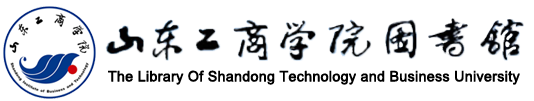 01
信息源
CONTENTS
02
高校用户常用信息源
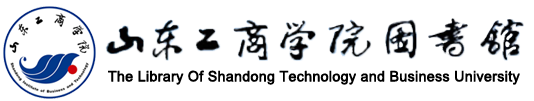 01
信息源
概述
划分类型
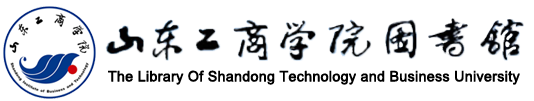 信息源概述
信息源（ Information Source ）一般指通过某种物质传出去的信息，即是信息的发源地/来源地（包括信息资源生产地和发生地、源头、根据地）。

联合国教科文组织出版的《文献术语》定义：个人为满足其信息需要而获得信息的来源，称为“信息源”。一切产生、生产、贮存、加工、传播信息的源泉都可以看作是信息源。

信息源内涵丰富，它不仅包括各种信息载体，也包括各种信息机构；不仅包括传统印刷型文献资料，也包括现代电子图书报刊；不仅包括各种信息储存和信息传递机构，也包括各种信息生产机构。
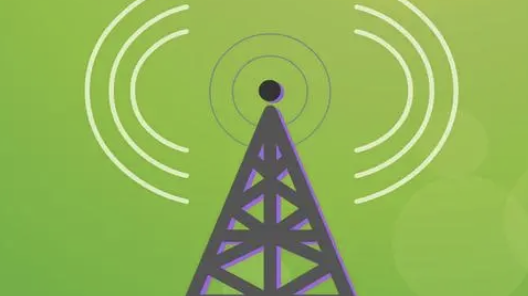 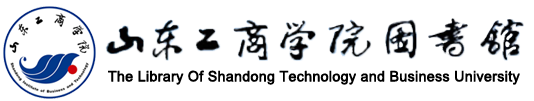 信息源：划分标准及类型
按信息源产生的时间顺序划分：
    先导信息源
    实时信息源
    滞后信息源


按信息的传播形式划分：
     口传信息源
     实物信息源
     文献信息源
产生时间先于社会活动的信息源。如天气预报、 科学展望、 市场预测等
在社会活动过程中产生的信息源, 如实验记录、 产品、 讲座或报告等
某一社会活动完成之后产生的反映这一活动的信息源。如报刊、 会议论文等
存在于人脑的记忆中。人们通过交流、讨论、报告会的方式交流传播。
以物质实体形式存在的信息源,人们通过实践、实验、采集、参观等方式交流传播。
存在于各类文献中。人们通过阅读、视听学习、分享等方式交流传播。
信息源：划分标准
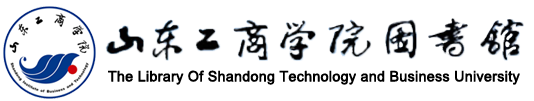 作者原创的，未经加工处理的信息。如原创文学作品、原创信息等。人类社会实践活动 中直接产生或得到的各种数据、 概念、 知识、 经验及其总结
按信息加工和集约程度划分：
    一次信息源
    二次信息源
    三次信息源
    四次信息源

    


  以上三种划分标准来源：MBA智库·百科
感知信息源，从一次信息源中加工、处理、提取的信息。如社交媒体转载的加工信息等
再生信息源或工具书。如百科全书、词典、手册、年鉴等
图书馆、博物馆、数据库。
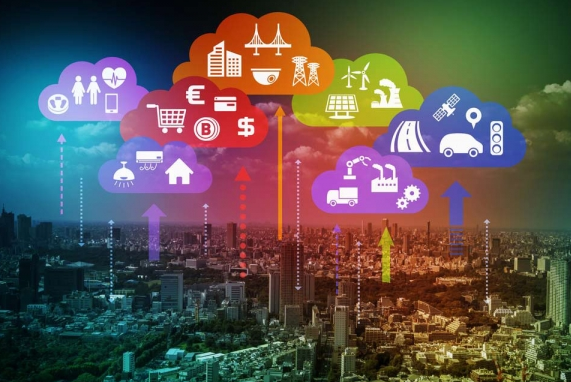 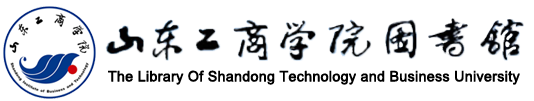 02
高校用户常用信息源
本校学科相关信息源
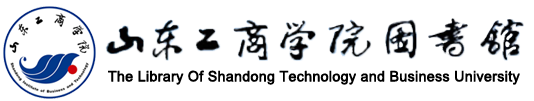 01
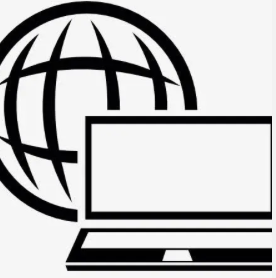 常用网络信息源
02
图书文献信息源
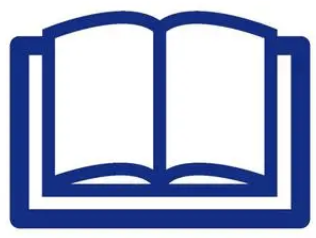 03
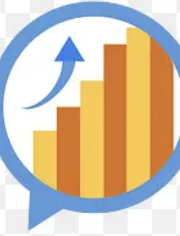 统计数据信息源
04
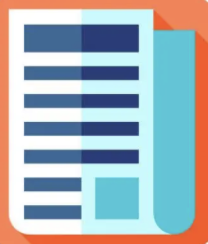 期刊论文文献信息源
05
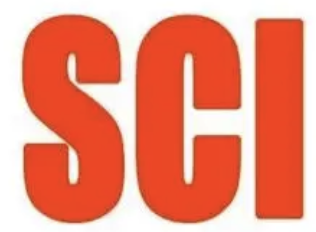 学科评价类信息源
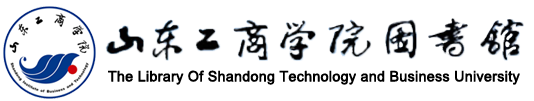 01
常用网络学术信息源
定义：

网络信息资源（百度百科）是指以电子资源数据的形式，将文字、图像、声音、动画等多种形式的信息储存在光、磁等非印刷质的介质中，利用计算机通过网络进行发布、传递、储存的各类信息资源的总和。

网络学术资源（百度百科）与学术研究有关的互联网资源。
 
涵盖各类型、各学科、各领域的学术信息网络资源；
其获取权限有公开、半公开、商业资源之分。
网络学术资源主要类型及分布
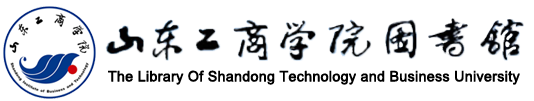 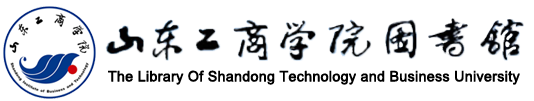 01
综合检索工具 —— 搜索引擎
搜搜看小任务 1
常用网络学术信息源
常用网络学术信息源
利用搜索引擎检索网页标题中有关“国聘行动”的政府信息、教育信息新闻等。
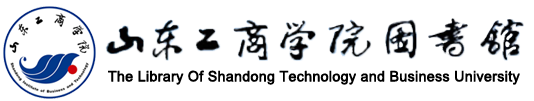 01
2. 开放学术检索工具 —— 百度学术
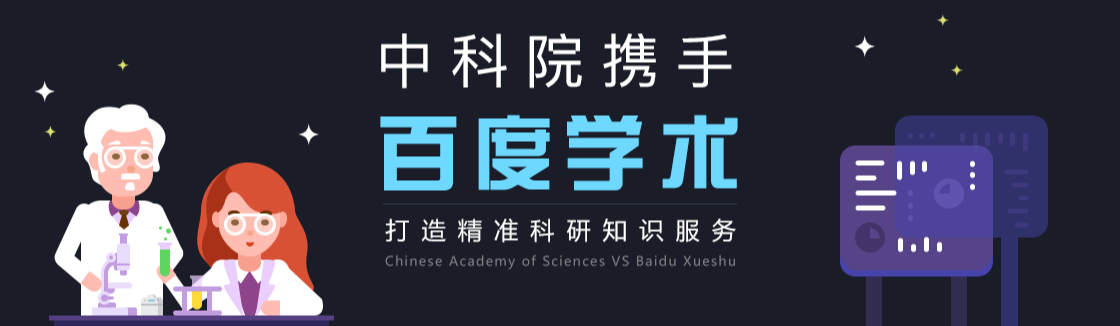 常用网络学术信息源
常用网络学术信息源
百度学术  https://xueshu.baidu.com
  百度研发的免费学术资源搜索平台
  功能：学术资源检索（可看摘要，无全文）、基于大数据挖掘技术的分析能力
  推荐的站内功能模块：
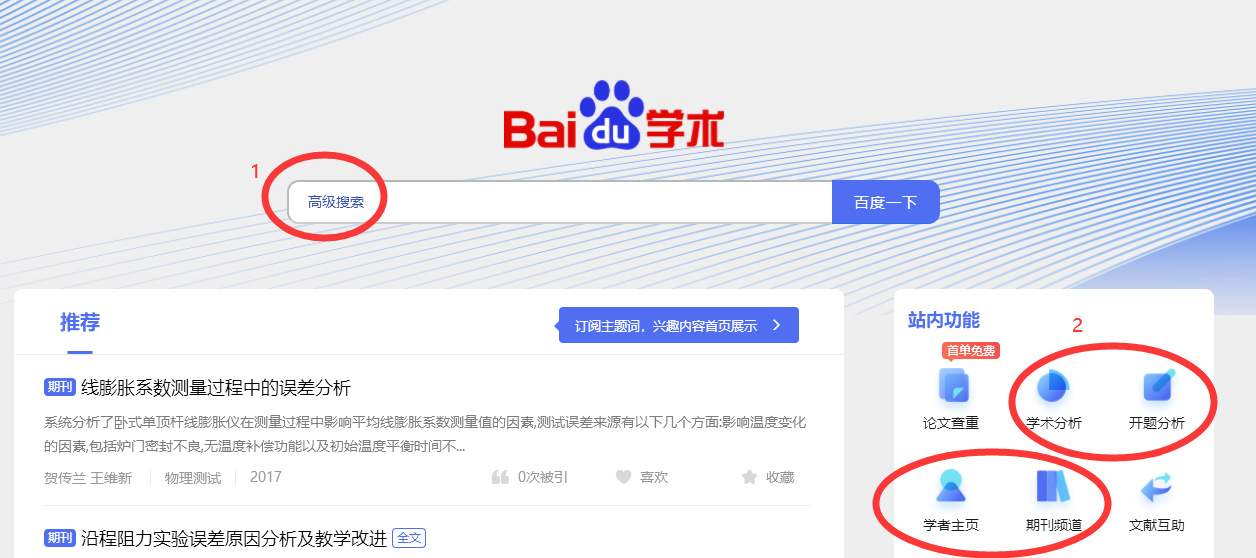 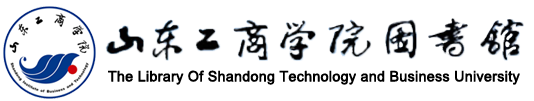 01
2. 开放学术检索工具 —— 百度学术
常用网络学术信息源
常用网络学术信息源
搜搜看小任务 2
百度学术  https://xueshu.baidu.com
学用“百度学术” 
1.  通过“高级检索”了解有关“人工智能”领域的期刊论文发文情况；
2.  通过“期刊频道”了解“数学”领域期刊影响因子、发文量最高的期刊，以及该研究领域的核心期刊有哪些？
3.  尝试利用“开题分析”功能，了解“人工智能”的各类研究分析功能、经典论文。
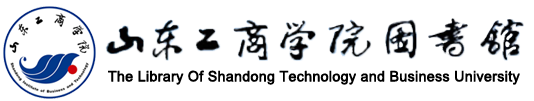 01
3. 专业检索工具

   直接访问专业学术信息源，进行专业检索：具备各类数据库、 各类型信息资源的检索能力
   
   了解每个数据库检索使用帮助文件
小任务 4
搜搜看小任务 3
常用网络学术信息源
常用网络学术信息源
1.  分别利用搜索引擎、专业学术检索信息源，检索有关 “鸿蒙操作系统”的所有学术研究文献；
2.  对比两种检索途径的效果区别
了解“中国知网”网站的使用帮助
图书文献信息源
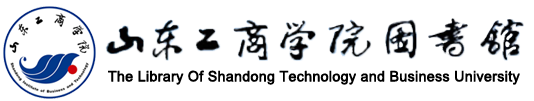 02
常用网络学术信息源
图书文献信息源
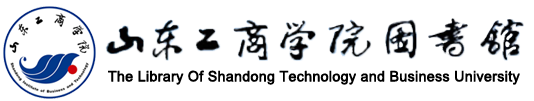 02
常用网络学术信息源
你的认知
你了解图书馆的图书文献（纸质、电子）的获取来源和检索途径吗？
山东工商学院图书馆主页   https://lib.sdtbu.edu.cn/
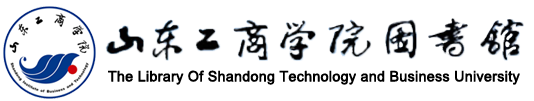 03
数据信息源
常用网络学术信息源
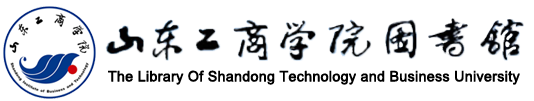 03
数据信息源
常用网络学术信息源
你的认知
介绍你常用的数据信息获取来源；
了解图书馆网页上的数据信息获取来源
山东工商学院图书馆主页   https://lib.sdtbu.edu.cn/
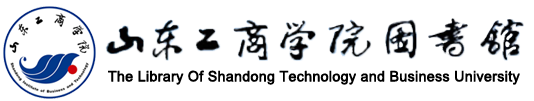 04
统计数据信息源
常用网络学术信息源
期刊、学位论文文献信息源
山东工商学院图书馆主页   https://lib.sdtbu.edu.cn/
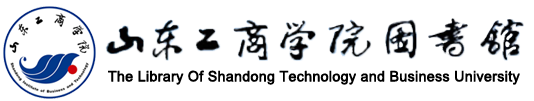 05
学科评价类信息源
常用网络学术信息源
山东工商学院图书馆主页   https://lib.sdtbu.edu.cn/
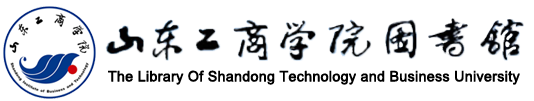 常用网络学术信息源
扩展自学：

   了解“百度百科”中关于“网络学术资源的检索”的相关知识

   https://baike.baidu.com/item/%E7%BD%91%E7%BB%9C%E5%AD%A6%E6%9C%AF%E8%B5%84%E6%BA%90/215641?fr=Aladdin